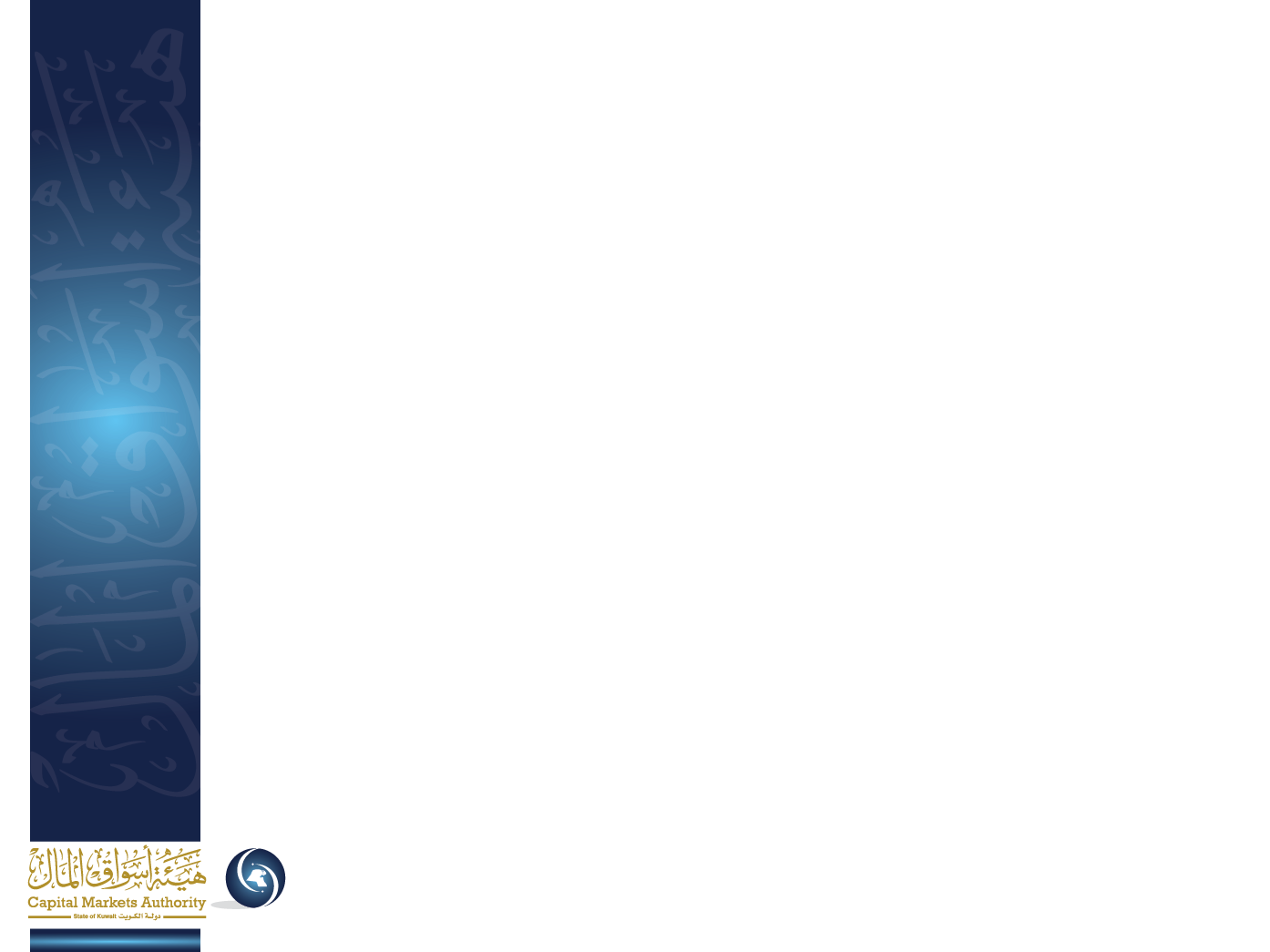 ورشة عمل
طلب ترخيص جديد
لمزاولة أنشطة الأوراق المالية
 
المحاضر: زياد يعقوب الفليج
إدارة التراخيص والتسجيل
26/05/2015
1
مقدمــــــــة
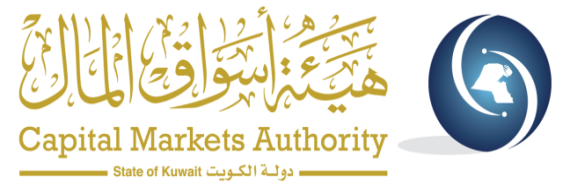 تهدف الورشة إلى توضيح إجراءات الحصول على ترخيص لمزاولة أي من أنشطة الأوراق المالية المنصوص عليها في المادة 124 من اللائحة التنفيذية للقانون رقم 7 لسنة 2010.
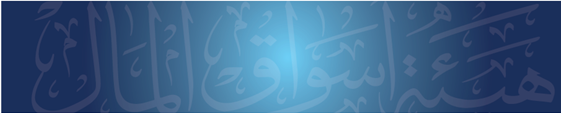 2
محتوى الورشة
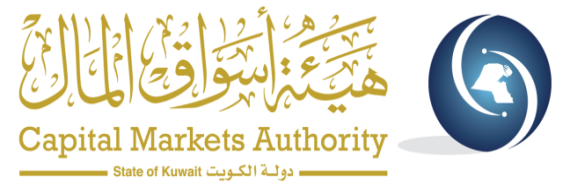 نطاق التطبيق وأنشطة الأوراق المالية.
مقدم الطلب. 
مراحل تقديم الطلب.
الدراسة والبت في طلب الترخيص.
عرض نموذج طلب ترخيص أنشطة الأوراق المالية.
التواصل والاستفسار.
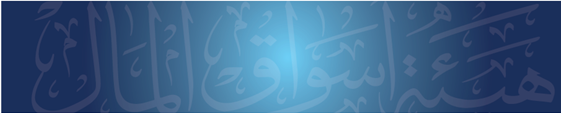 3
1. نطاق التطبيق
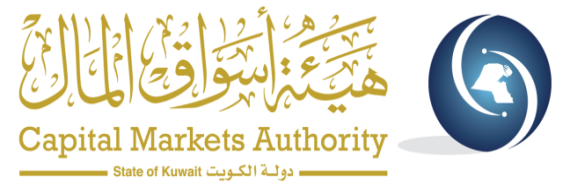 يتوجب الحصول على ترخيص من هيئة أسواق المال لكل من يرغب بـ:
ممارسة أنشطة الأوراق المالية داخل دولة الكويت.
ممارسة أنشطة الأوراق المالية خارج دولة الكويت مع عميل في دولة الكويت أو لحسابه.

وعليه تخضع للقانون واللائحة الأنشطة التي يمارسها الشخص المرخص له في الحالات المذكورة أعلاه. ويشترط أن يكون مقر إدارته الرئيس في دولة الكويت، أو يكون له مقر إدارة فيها.
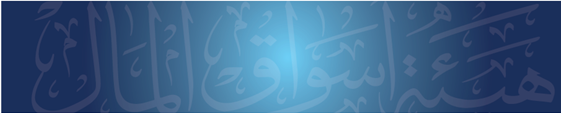 4
أنشطة الأوراق المالية المرخصة
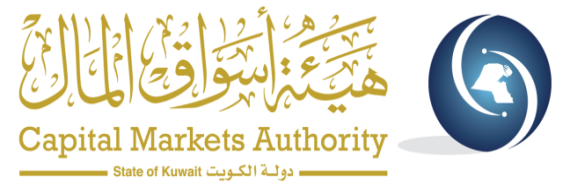 تعتبر كافة الأنشطة المنصوص عليها في المادة (124) من اللائحة التنفيذية أنشطة يتوجب على الشخص الراغب مزاولتها، التقدم بطلب ترخيصها من قبل الهيئة:

الوساطة في شراء الأوراق المالية وبيعها لحساب الغير مقابل عمولة. (وسيط مالي مسجل في بورصة الأوراق المالية / وسيط مالي غير مسجل في بورصة الأوراق المالية)
 شراء وبيع شخص للأوراق المالية لحسابه الخاص.*
تقديم الاستشارات الاستثمارية المتعلقة بالأوراق المالية مقابل عمولة. (مستشار استثمار)
إدارة المحافظ الاستثمارية. (مدير محفظة استثمار)
تأسيس وإدارة أنظمة استثمار جماعي. (مدير نظام استثمار جماعي)
حفظ الأصول المكونة لأنظمة الاستثمار الجماعي. (أمين حفظ)
مراقب استثمار.
عرض أو بيع أوراق مالية لصالح مُصدرها أو حليفه أو الحصول على أوراق مالية من المُصدر أو  حليفه بغرض إعادة التسويق. (إدارة إصدار)
وكالة تصنيف ائتماني.
 أي أنشطة أخرى تقرر الهيئة إعتبارها أنشطة أوراق مالية.
* يستثنى من لزوم الترخيص إذا لم يقدم نفسه على أنه يمارس أعمال الأوراق المالية و لم يكن صانع سوق.
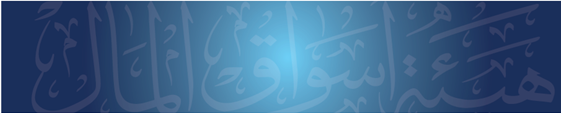 5
2. مقدم الطلب
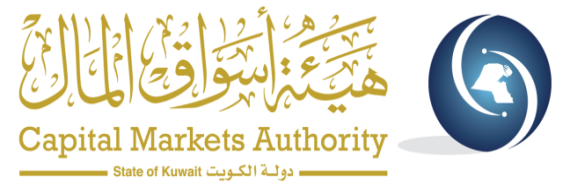 مقدم الطلب هو الشخص الذي يقدم للهيئة طلب الحصول على ترخيص لممارسة أي من أنشطة الأوراق المالية. 

يجوز تقديم الطلب ممن يعتزمون تأسيس شخص اعتباري لهذا الغرض.

يخضع مقدم الطلب للقانون واللائحة إبتداءً من تاريخ تقديم طلبه  (في حال كان الطلب مكتملاً).
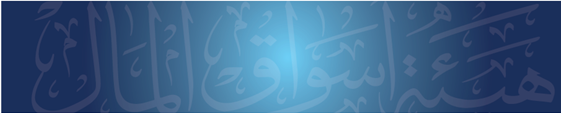 6
حالات مقدم الطلب
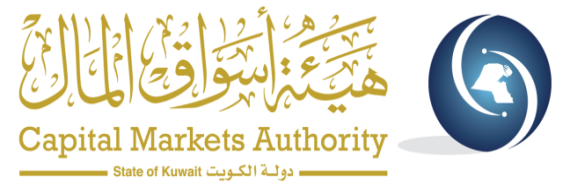 تنحصر الحالات التي يكون عليها مقدم الطلب إلى ثلاث حالات وفقاً لأنشطة الأوراق المالية المراد ممارستها:
الحالة الأولى: شركة قيد التأسيس. (يكون المؤسس شخصاً طبيعياًّ أو اعتبارياًّ) 
الحالة الثانية: شركة قائمة يتطلب ترخيصها تعديل أغراض الشركة. 
الحالة الثالثة: شركة قائمة لا يتطلب ترخيصها تعديل أغراض الشركة.
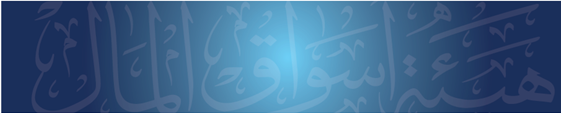 7
3. مراحل تقديم الطلب
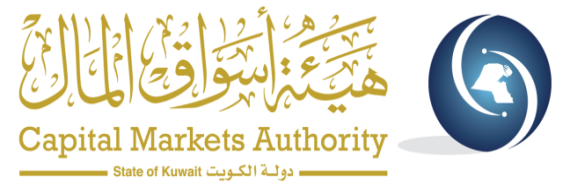 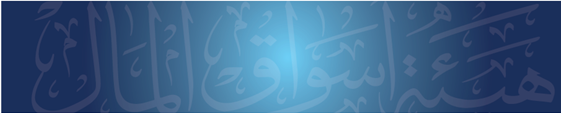 8
إصدار ترخيص لمقدم الطلب. يقوم مقدم الطلب بـ:
-تعيين شاغلي الوظائف واجبة التسجيل. 
-استكمال عناصر ممارسة النشاط (عقود خدمات،عقود تدقيق)
- لا يتم مزاولة النشاط إلا بعد استلام خطاب بدء ممارسة النشاط.
إصدار كتاب موافقة مبدئية. يقوم مقدم الطلب بـ:
-استكمال اجراءات إجراءات تأسيس.
-عقد الجمعية التأسيسية وتشكيل مجلس الإدارة.
خطاب بدء ممارسة النشاط
استكمال متطلبات الموافقة المبدئية
ستة أشهر بحد أقصى
سنة واحدة بحد أقصى
شهر
تزويد الهيئة بـ:
-قائمة بأسماء شاغلي الوظائف واجبة التسجيل مقرونا بكتب موافقات الهيئة على الأشخاص. 
-إستكمال استكمال عناصر مزاولة النشاط.
-كتاب من الشركة بما يفيد باستكمال متطلبات الترخيص.
تزويد الهيئة بـ:
-عقد التأسيس والنظام الأساسي
-قرار الوزارة بالموافقة «قرار التأسيس»
-ترشيحات عضوية مجلس الإدارة  (نموذج كفاءة ونزاهة)
-كتب موافقة الهيئة على الترشيحات.
-شهادة وزارة التجارة بالأعضاء
-جدول اعمال أعمال الجمعية.
-محضر اجتماع الجمعية.
تزويد الهيئة بـ:
-نموذج طلب ترخيص ومرفقاته:
-خطة العمل.
-بيانات مالية.
-مستندات قانونية.
- صورة من مشروع عقد الشركة. 
-إقرارات.
-جميع المتطلبات الأخرى
تقديم الطلب
شركة قيد التأسيس
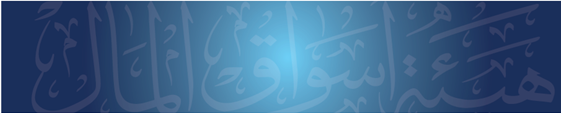 9
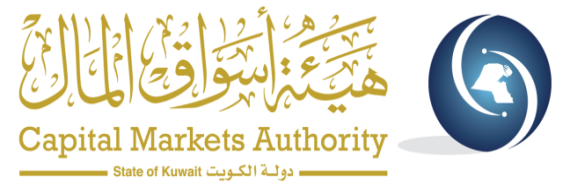 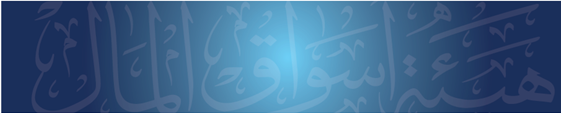 10
إصدار ترخيص لمقدم الطلب. يقوم مقدم الطلب بـ:
-ضرورة تعيين شاغلي الوظائف واجبة التسجيل. 
-استكمال عناصر ممارسة النشاط (عقود خدمات،عقود تدقيق)
- لا يتم مزاولة النشاط إلا بعد استلام خطاب ممارسة النشاط.
إصدار كتاب موافقة مبدئية لـ:
-استكمال اجراءات إجراءات تعديل عقد التأسيس والنظام الأساسي.
-استكمال اجراءات إجراءات زيادة رأس المال
خطاب ممارسة النشاط
استكمال متطلبات الموافقة المبدئية
ستة أشهر بحد أقصى
سنة واحدة بحد أقصى
شهر
تزويد الهيئة بـ:
-ترشيحات عضوية مجلس الإدارة (نموذج كفاءة والنزاهة) (إن لزم)
-شهادة وزارة التجارة بالأعضاء مقرونا بكتب موافقة الهيئة على الترشيحات-
-عقد التأسيس والنظام الأساسي
-جدول اعمال أعمال الجمعية.
-محضر اجتماع الجمعية.
-التأشير بالسجل التجاري.
-ترشيحات شاغلي الوظائف واجبة التسجيل (إن وجدت).
تزويد الهيئة بـ:
-نموذج طلب ترخيص ومرفقاته:
-خطة العمل للنشاط المطلوب.
-بيانات مالية.
-مستندات قانونية.
-إقرارات.
تزويد الهيئة بـ:
-قائمة بأسماء شاغلي الوظائف واجبة التسجيل مقرونا بكتب موافقات الهيئة على الأشخاص. 
- إستكمال استكمال عناصر مزاولة النشاط.
-كتاب من الشركة بما يفيد باستكمال متطلبات الترخيص.
تقديم الطلب
شركة قائمة تحتاج تعديل أغراضها
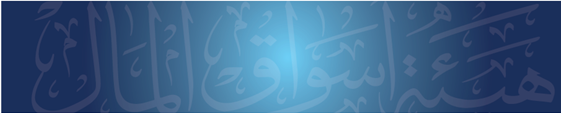 11
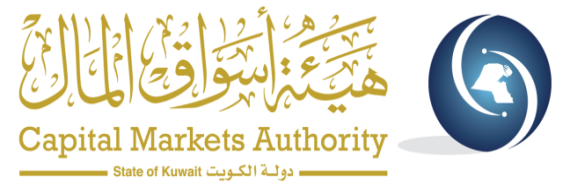 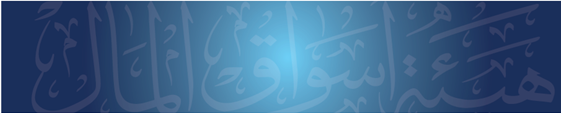 12
إصدار ترخيص لمقدم الطلب. يقوم مقدم الطلب بـ:
-ضرورة تعيين شاغلي الوظائف واجبة التسجيل. 
-استكمال عناصر ممارسة النشاط (عقود خدمات،عقود تدقيق)
- لا يتم مزاولة النشاط إلا بعد استلام خطاب ممارسة النشاط.
خطاب البدء بممارسة النشاط
استكمال متطلبات الترخيص
شهر
سنة واحدة بحد أقصى
تزويد الهيئة(إن لزم) بـ:
 -ترشيحات عضوية مجلس الإدارة (نموذج كفاءة والنزاهة) 
-شهادة وزارة التجارة بالأعضاء مقرونا بكتب موافقة الهيئة على الترشيحات-
-عقد التأسيس والنظام الأساسي
-جدول اعمال أعمال الجمعية. 
-محضر اجتماع الجمعية. 
-ترشيحات شاغلي الوظائف واجبة التسجيل (إن وجدت).
تزويد الهيئة بـ:
-نموذج طلب ترخيص ومرفقاته:
-خطة العمل للنشاط المطلوب.
-بيانات مالية.
-مستندات قانونية.
-إقرارات.
تزويد الهيئة بـ:
- قائمة بأسماء شاغلي الوظائف واجبة  التسجيل مقرونا بكتب موافقات الهيئة على الأشخاص. 
- إستكمال استكمال عناصر مزاولة النشاط.
 كتاب من الشركة بما يفيد باستكمال متطلبات الترخيص.
تقديم الطلب
شركة قائمة لا تحتاج تعديل أغراضها
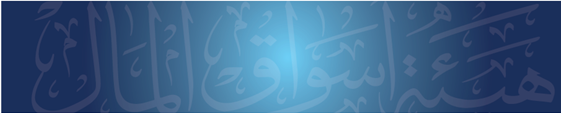 13
4. دراسة طلب الترخيص والبت فيه
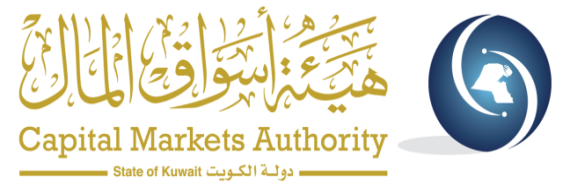 تقوم الهيئة بدراسة طلب الترخيص بناء على المتطلبات الواجب استيفاءها وفقا للقانون واللائحة وقرارات  وتعليمات الهيئة وللهيئة أن تطلب أية معلومات أو مستندات إضافية للتأكد من أن مقدم الطلب لديه:

1- القدرة والكفاءة للقيام بنوع وحجم الأنشطة المطلوب ترخيصها حسب المعايير التي تحددها الهيئة. 
2- الموارد الكافية لممارسة الأنشطة المطلوب ترخيصها حسب المعايير التي تحددها الهيئة. 
3- الخبرات الإدارية والنظم (مالية/إشرافية/تقنية/تشغيلية) الكافية للوفاء بالتزاماته التجارية والنظامية لممارسة الأنشطة المطلوب ترخيصها حسب المعايير التي تحددها الهيئة. 
4- موظفون وتنفيذيون وأعضاء مجلس إدارة يتمتعون بالكفاءة والنزاهة حسب المعايير التي تحددها الهيئة.
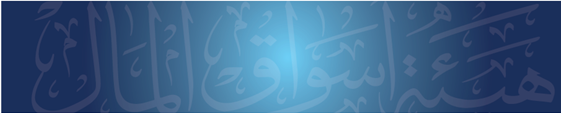 14
البت في طلب الترخيص
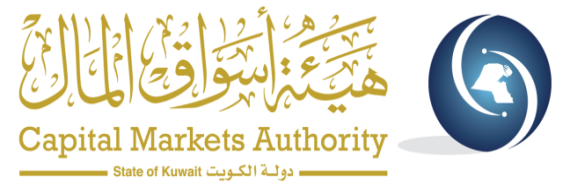 تبت الهيئة في طلب الترخيص خلال شهر من استيفاء كافة المعلومات والمستندات المطلوبة. 

في حالة رفض طلب الترخيص يكون القرار مسبباً.

تكون مدة الترخيص ثلاث سنوات ولا يجوز لمقدم الطلب مزاولة النشاط إلا بعد استلام خطاب بدء ممارسة النشاط من الهيئة.
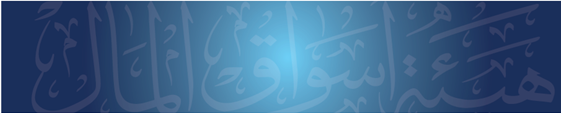 15
5. نموذج طلب الترخيص
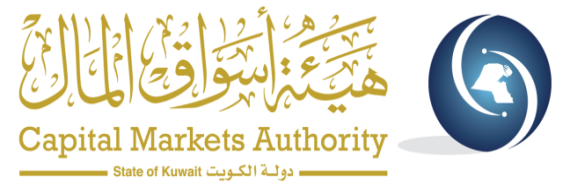 يجب على مقدم الطلب تعبئة هذا النموذج كاملا والتأكد من وجود جميع المرفقات المرتبطة بهذا النموذج طبقا للمرحلة التي يمر بها مقدم الطلب عند تعبئة نموذج الطلب. 

للهيئة أن تطلب أية معلومات أو مستندات إضافية أو أية إيضاحات من مقدم الطلب عند دراسة طلب الترخيص.

تعتبر خطة العمل جزءاً من النموذج وعلى مقدم الطلب إرفاقها مع باقي المرفقات المطلوبة مع النموذج. ويجوز لمقدم الطلب الاستعانة بجهة خارجية لإعداد خطة العمل مع إلتزام مقدم الطلب بكامل المسؤولية عن صحة ما جاء فيها.

رابط لعرض النموذج.
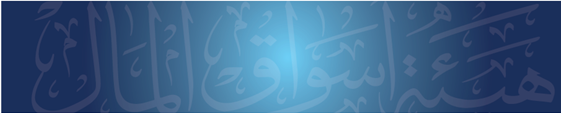 16
6. التواصل والاستفسار
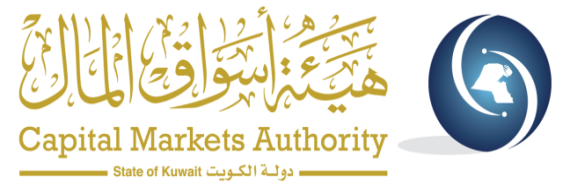 التواصل والاستفسار بشأن النموذج  البريد الإلكتروني التالي:
lrd@cma.gov.kw

التواصل بشأن الاقتراحات على النموذج وعملية تقديم الطلب:
aalfailakawi@cma.gov.kw
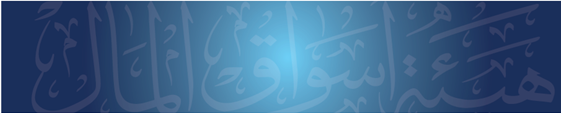 17
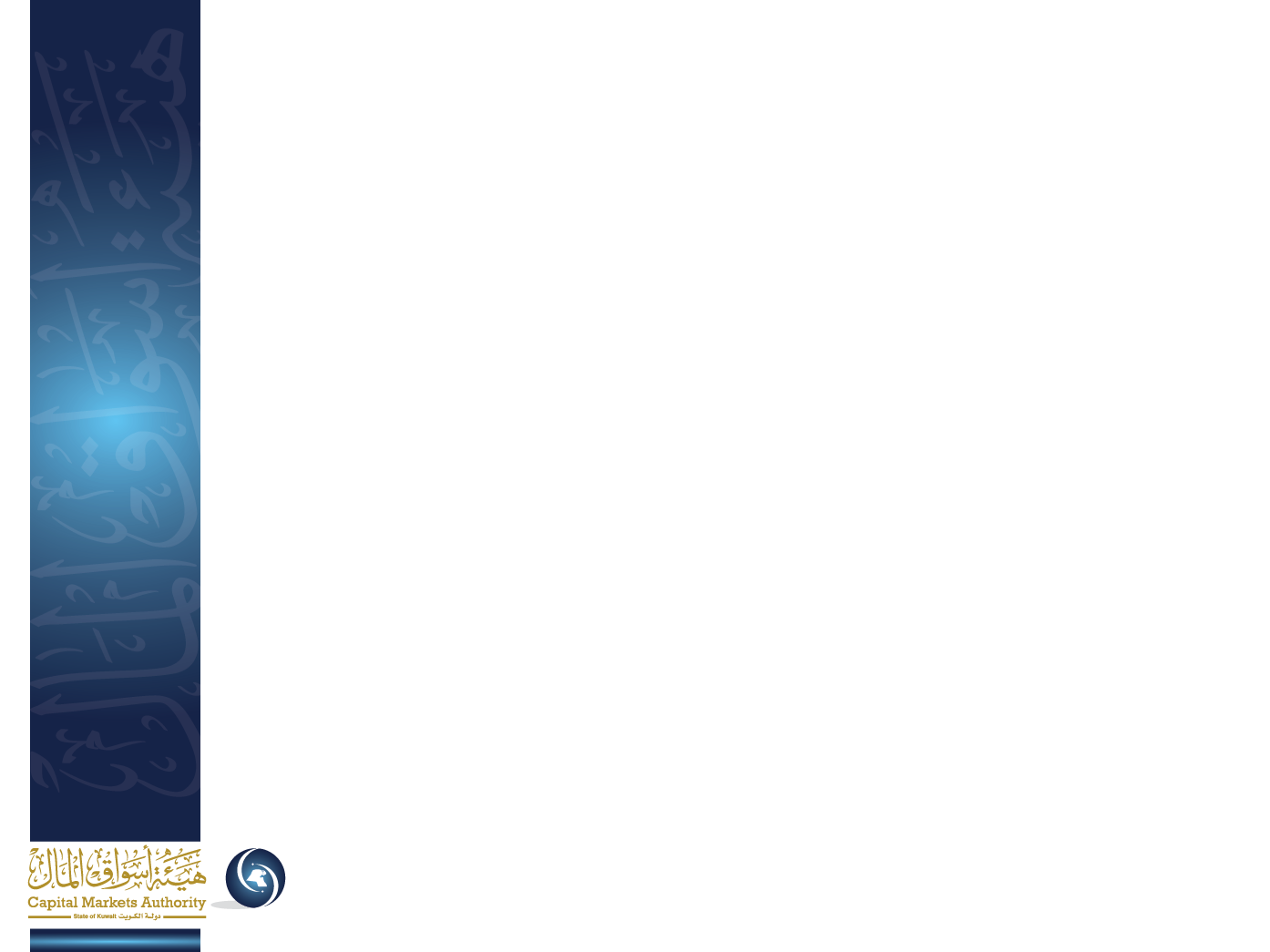 شــكــراً
18